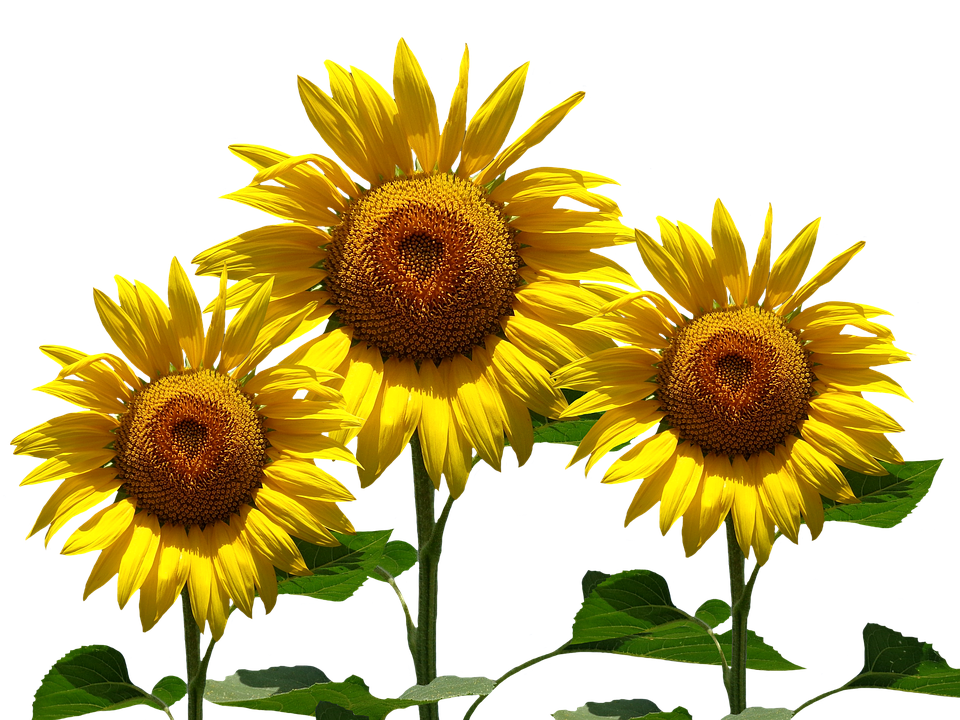 স্বাগতম
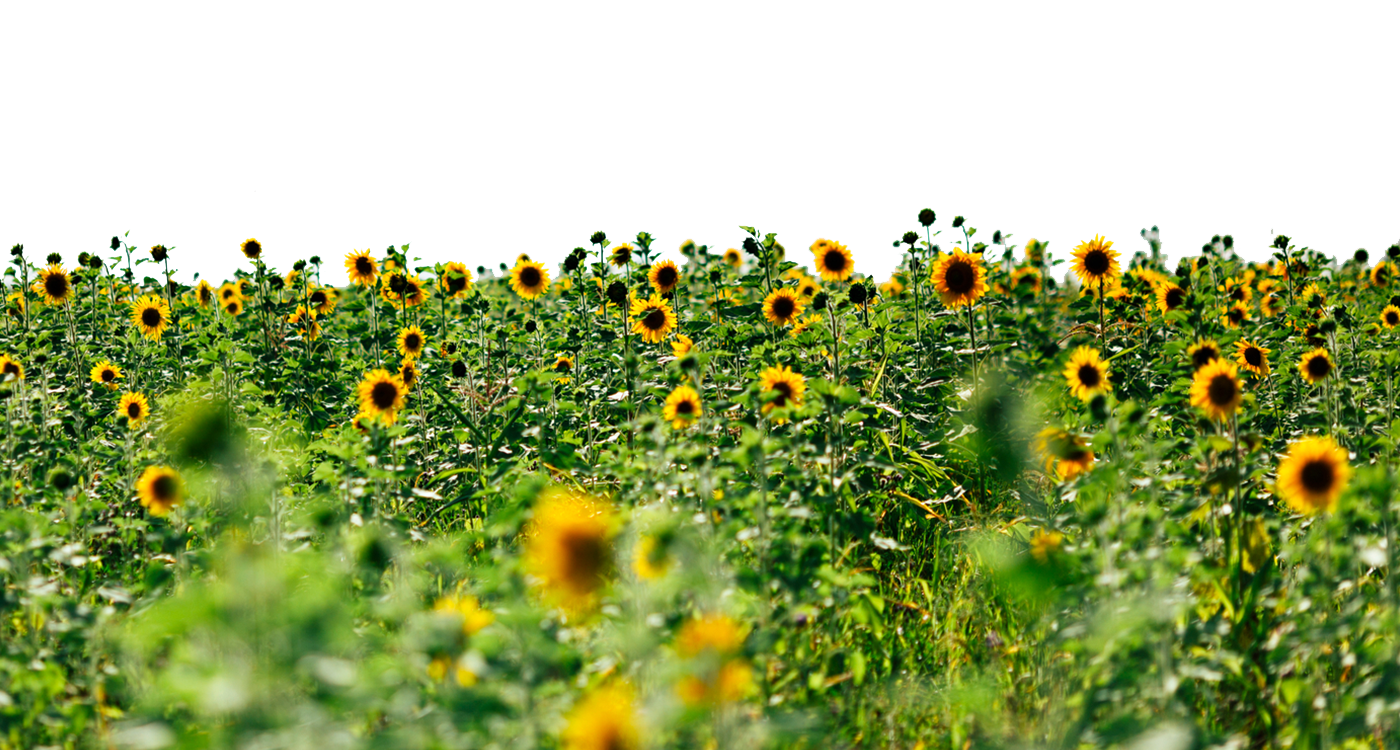 আপনাদের উপকার হলে, অবশ্যই Subscribe করে নিবেন তাহলে পরবর্তী Tutorial পেতে সুবিধা হবে।
পরিচিতি
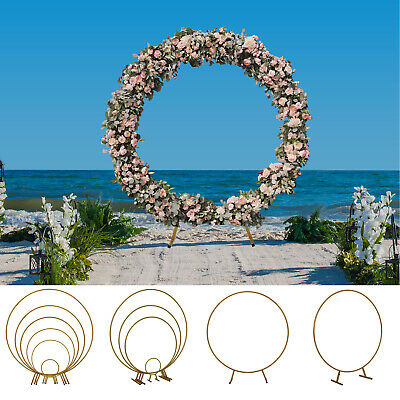 মোঃ আতাউর রহমান   প্রভাষক, গণিত বিভাগ     আবুজর গিফারি কলেজ
  মালিবাগ, ঢাকা
  মোবাইল:  01717704172 armanmathju@gmail.com
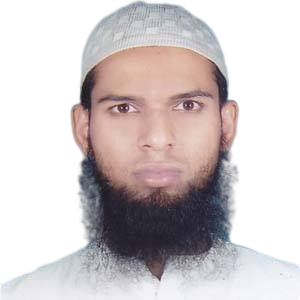 আপনাদের উপকার হলে, অবশ্যই Subscribe করে নিবেন তাহলে পরবর্তী Tutorial পেতে সুবিধা হবে।
পাঠ পরিচিতি
আপনাদের উপকার হলে, অবশ্যই Subscribe করে নিবেন তাহলে পরবর্তী Tutorial পেতে সুবিধা হবে।
শিখনফল
এই পাঠ শেষে শিক্ষার্থীরা ... …
 ত্রিকোণমিতিক কোণ সম্পর্কে বলতে পারবে।
 বিভিন্ন কোণের অবস্থান কোন চতুর্ভাগে তা নির্ণয় করতে পারবে।
 রেডিয়ান কোণ পরিমাপের ধারণা ব্যাখ্যা করতে পারবে।
 কোণের ডিগ্রি পরিমাপ ও রেডিয়ান পরিমাপের মধ্যে সম্পর্ক নির্ণয় করতে পারবে।
রেডিয়ান পরিমাপে বৃত্ত চাপের দৈর্ঘ্য ও বৃত্ত কলার ক্ষেত্রফল নির্ণয় করতে পারবে।
আপনাদের উপকার হলে, অবশ্যই Subscribe করে নিবেন তাহলে পরবর্তী Tutorial পেতে সুবিধা হবে।
ত্রিকোণমিতির ইংরেজি প্রতিশব্দ   Trigonometry শব্দটি দুইটি গ্রিক শব্দ ‘trigon’ যার অর্থ তিন কোণ এবং ‘metron’ যার অর্থ পরিমাপ, এর সমন্বয়ে গঠিত। গণিত শাস্ত্রের যে শাখায় ত্রিভুজের তিনটি কোণ ও তিনটি বাহুর পরিমাণ এবং এসব সম্পর্কিত ধর্মাবলী আলোচনা করা হয় তাকে ত্রিকোণমিতি বলে।  পরবর্তীতে ধনাত্বক কোণ, ঋনাত্বক কোণ তথা বহু সমস্যা সমাধানের জন্য এর ব্যবহার উল্লেখযোগ্য। বিজ্ঞান ও প্রকৌশলীর বিভিন্ন শাখা ছাড়াও বিশ্লেষণী জ্যামিতি ও বিশ্লেষণী গণিত ত্রিকোণমিতির ভিত্তির ওপর প্রতিষ্ঠিত। বায়োটেকনোলজি, ভিডিও গেমস ও কম্পিউটার গ্রাফিক্সে ব্যাপক আকারে ত্রিকোণমিতিক কোণ ব্যবহার রয়েছে।
আপনাদের উপকার হলে, অবশ্যই Subscribe করে নিবেন তাহলে পরবর্তী Tutorial পেতে সুবিধা হবে।
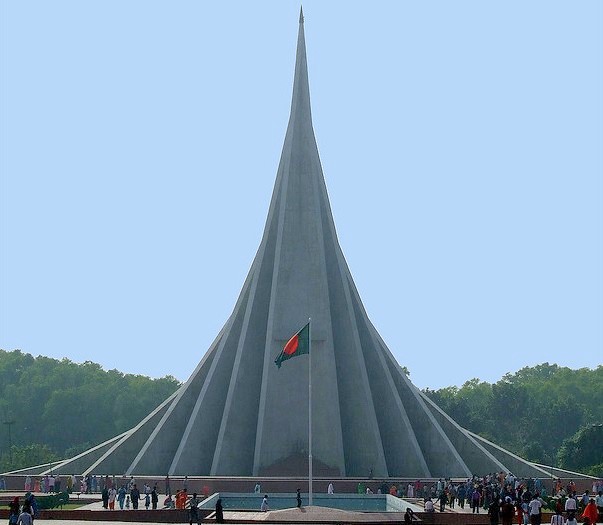 আপনাদের উপকার হলে, অবশ্যই Subscribe করে নিবেন তাহলে পরবর্তী Tutorial পেতে সুবিধা হবে।
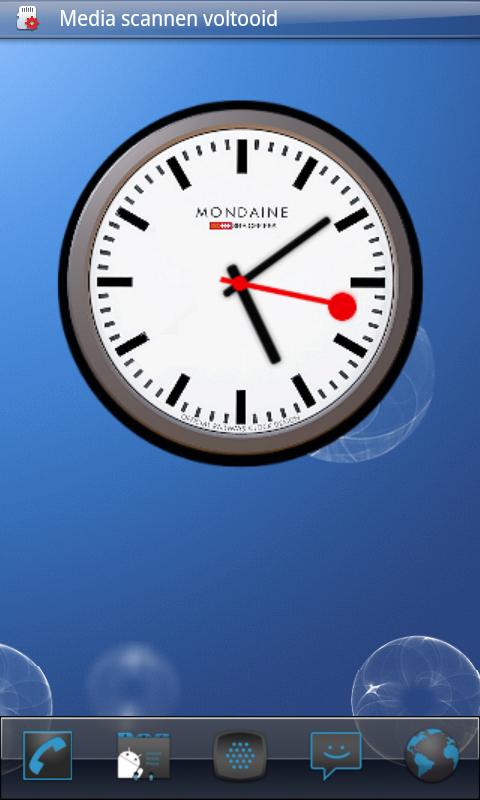 ত্রিকোণমিতিক কোণ দুই প্রকার:

১। ধনাত্মক কোণ
২। ঋণাত্মক কোণ
একটি ঘড়ি
ধনাত্মক কোণ
ঋণাত্মক কোণ
আপনাদের উপকার হলে, অবশ্যই Subscribe করে নিবেন তাহলে পরবর্তী Tutorial পেতে সুবিধা হবে।
ত্রিকোণমিতিতে কোণের অবস্থান নির্ণয়
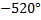 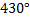 430° কোণটি ১ম চতুর্ভাগে অবস্থিত।
430° কোণটি ৩য় চতুর্ভাগে অবস্থিত।
আপনাদের উপকার হলে, অবশ্যই Subscribe করে নিবেন তাহলে পরবর্তী Tutorial পেতে সুবিধা হবে।
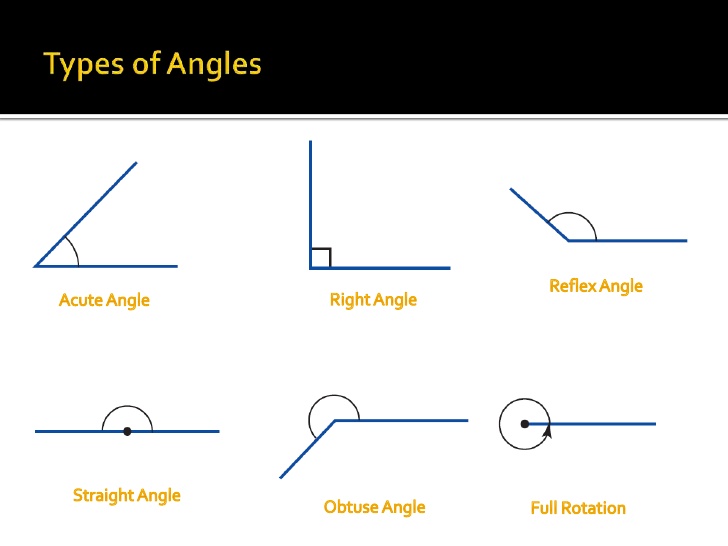 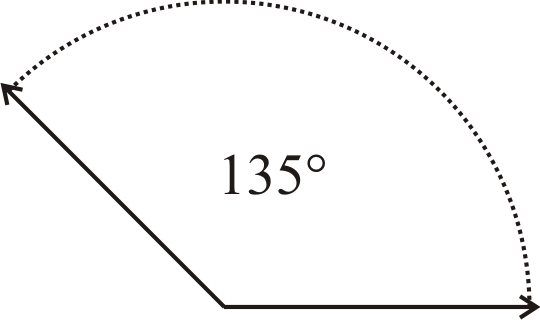 সমতল জ্যামিতিতে কোণের পরিমাপ 0° থেকে 360° এর মধ্যে সীমাবদ্ধ।
Y
১ম চতুর্ভাগ
২য় চতুর্ভাগ
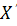 X
O
৩য় চতুর্ভাগ
৪র্থ চতুর্ভাগ
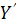 ত্রিকোণমিতিতে কোণের পরিমাপ 0° থেকে 360° এর মধ্যে সীমাবদ্ধ নয়।
আপনাদের উপকার হলে, অবশ্যই Subscribe করে নিবেন তাহলে পরবর্তী Tutorial পেতে সুবিধা হবে।
B
বৃত্তচাপ=ব্যাসার্ধ
O
A
ব্যাসার্ধ
আপনাদের উপকার হলে, অবশ্যই Subscribe করে নিবেন তাহলে পরবর্তী Tutorial পেতে সুবিধা হবে।
ত্রিকোণমিতিক কোণ ও কোণ পরিমাপের এককের মধ্যে সম্পর্ক
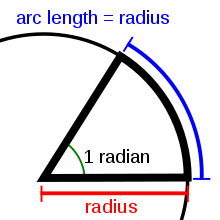 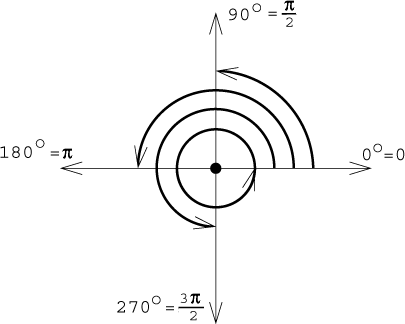 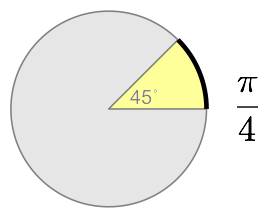 আপনাদের উপকার হলে, অবশ্যই Subscribe করে নিবেন তাহলে পরবর্তী Tutorial পেতে সুবিধা হবে।
কোণ পরিমাপের একক পদ্ধতি
বৃত্তীয় পদ্ধতি
এ পদ্ধতিতে কোণ পরিমাপের একক
এক রেডিয়ান।
ষাটমূলক পদ্ধতি
এ পদ্ধতিতে কোণ পরিমাপের একক সমকোণ।
A
P
r একক
F
E
90°
O
B
r একক
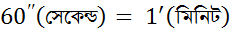 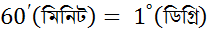 C
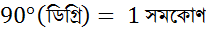 আপনাদের উপকার হলে, অবশ্যই Subscribe করে নিবেন তাহলে পরবর্তী Tutorial পেতে সুবিধা হবে।
আপনাদের উপকার হলে, অবশ্যই Subscribe করে নিবেন তাহলে পরবর্তী Tutorial পেতে সুবিধা হবে।
আপনাদের উপকার হলে, অবশ্যই Subscribe করে নিবেন তাহলে পরবর্তী Tutorial পেতে সুবিধা হবে।
B

A
O
আপনাদের উপকার হলে, অবশ্যই Subscribe করে নিবেন তাহলে পরবর্তী Tutorial পেতে সুবিধা হবে।
বৃত্ত কলা ও বৃত্ত কলার ক্ষেত্রফল নির্ণয়
A

B
O
আপনাদের উপকার হলে, অবশ্যই Subscribe করে নিবেন তাহলে পরবর্তী Tutorial পেতে সুবিধা হবে।
আপনাদের উপকার হলে, অবশ্যই Subscribe করে নিবেন তাহলে পরবর্তী Tutorial পেতে সুবিধা হবে।
আপনাদের উপকার হলে, অবশ্যই Subscribe করে নিবেন তাহলে পরবর্তী Tutorial পেতে সুবিধা হবে।
সমস্যাঃ 2টা 20 মিনিটের সময় ঘন্টার কাঁটা ও 
মিনিটের কাঁটা মধ্যবর্তী কোণের পরিমাণ কত?
আপনাদের উপকার হলে, অবশ্যই Subscribe করে নিবেন তাহলে পরবর্তী Tutorial পেতে সুবিধা হবে।
সমাধানঃ
C
B
A
O
আপনাদের উপকার হলে, অবশ্যই Subscribe করে নিবেন তাহলে পরবর্তী Tutorial পেতে সুবিধা হবে।
মূল্যায়ন
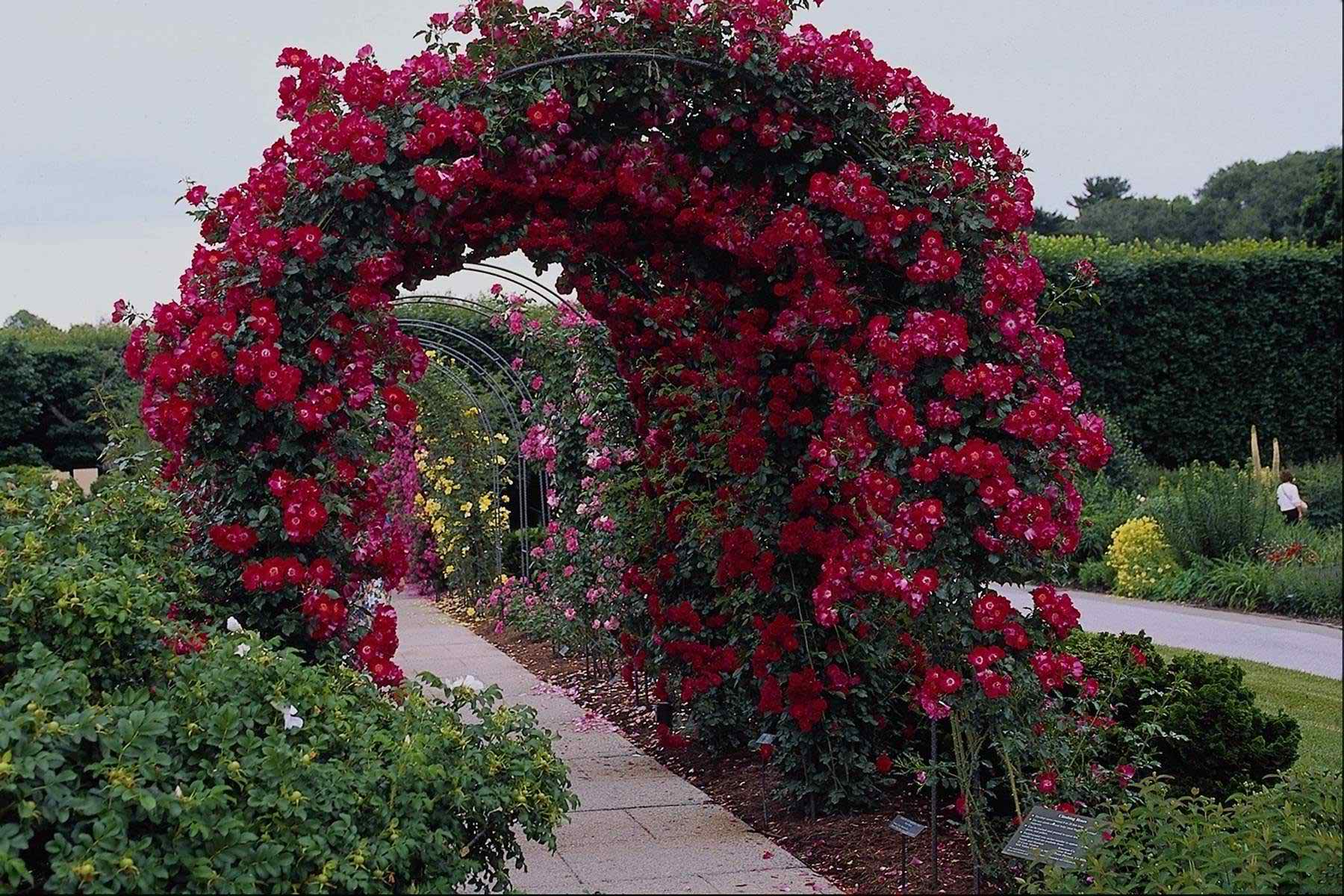 ধন্যবাদ